Maths
Dividing by 10
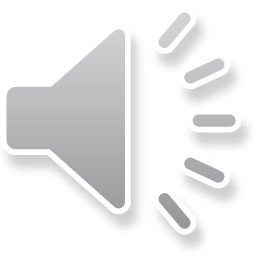 70 ÷ 10=
7
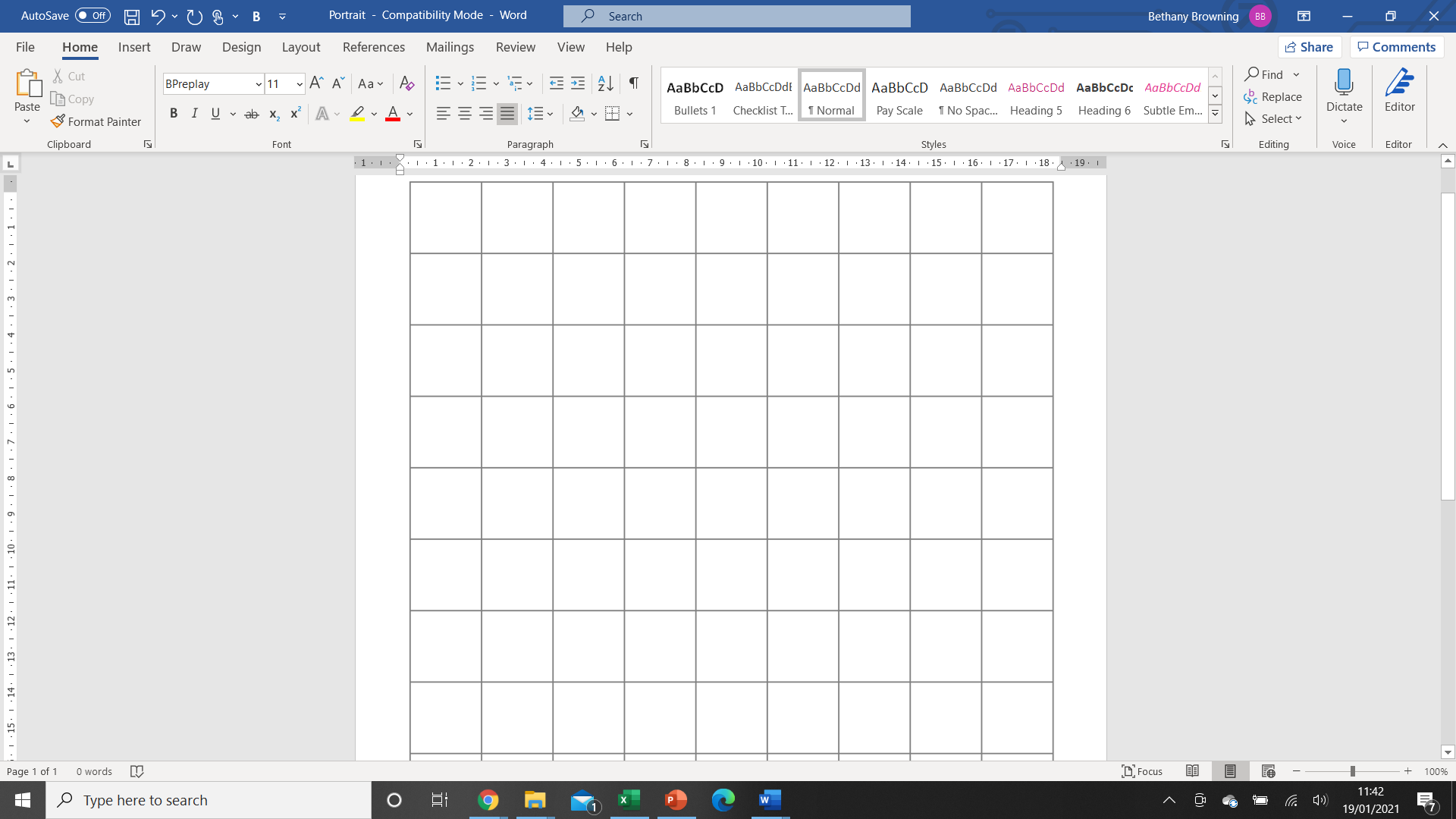 Th
H
T
O
7
0
7
0
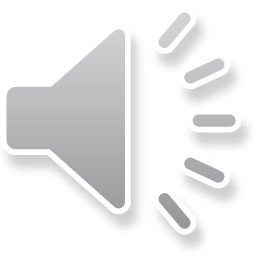 460 ÷ 10=
46
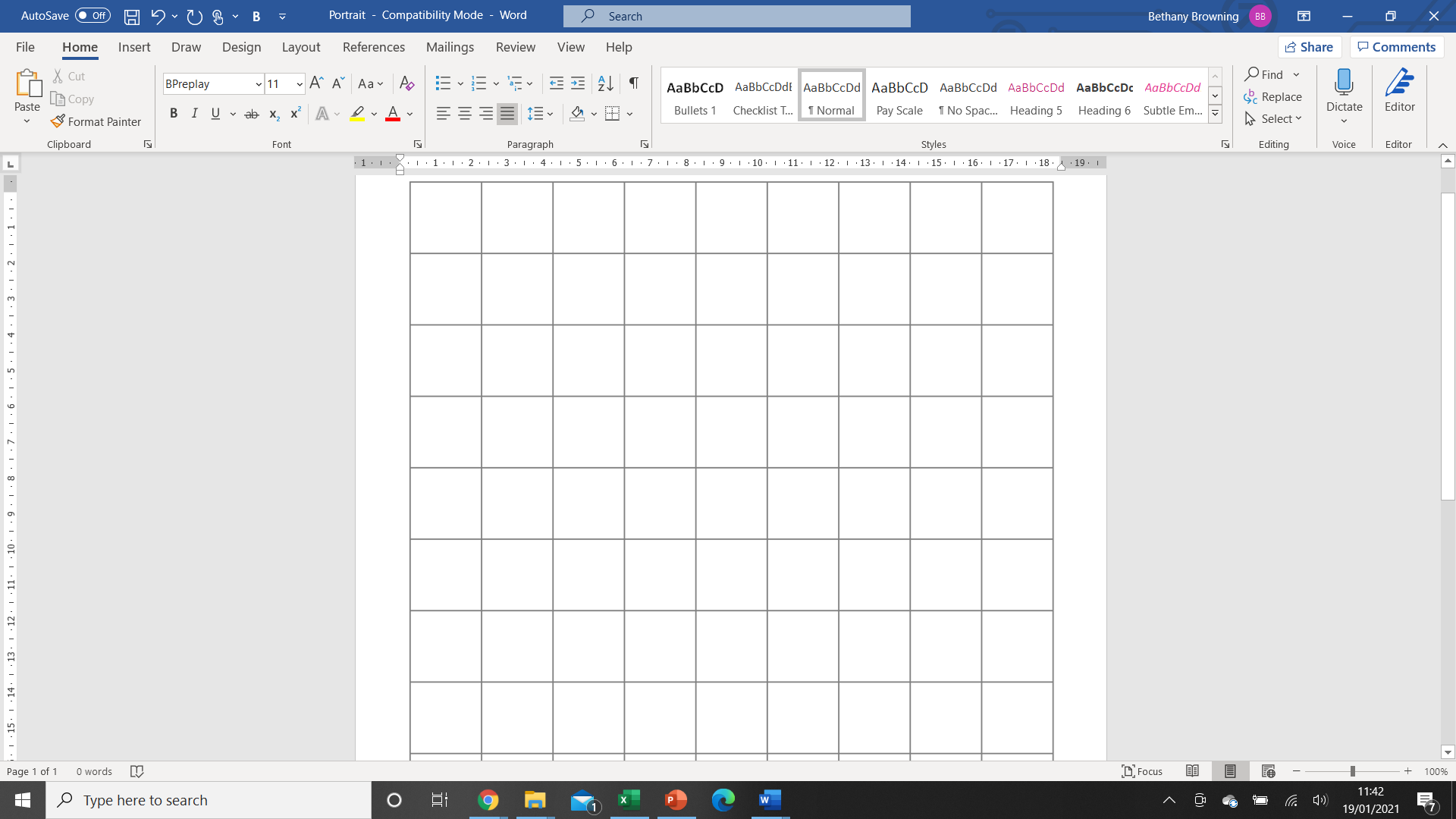 Th
H
T
O
4
6
0
4
6
0
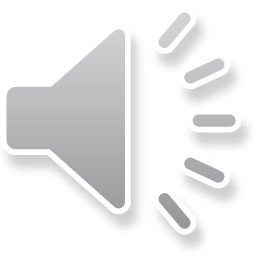 1900 ÷ 10 =
190
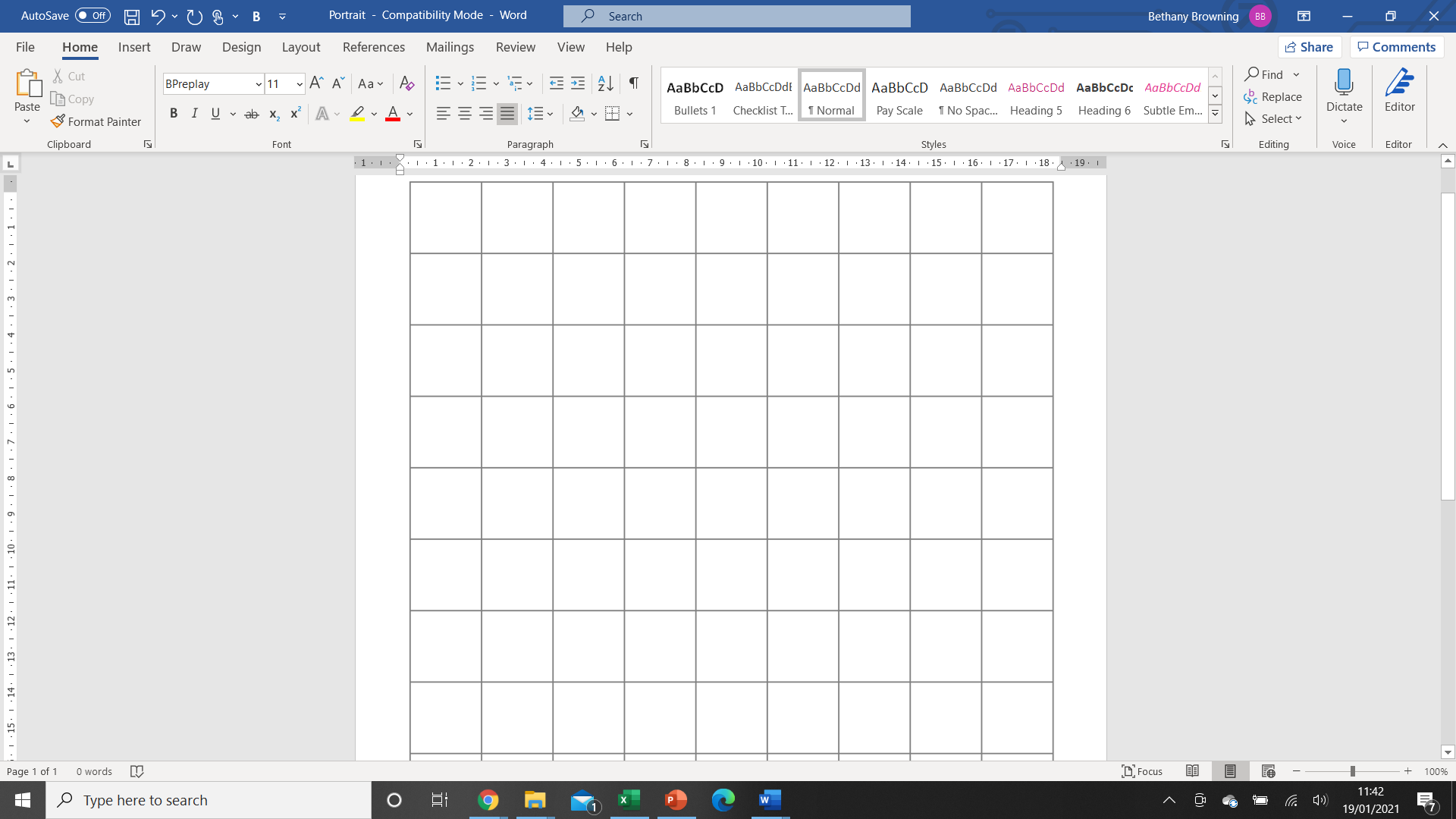 Th
H
T
O
1
9
0
0
1
9
0
0
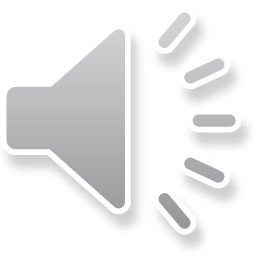